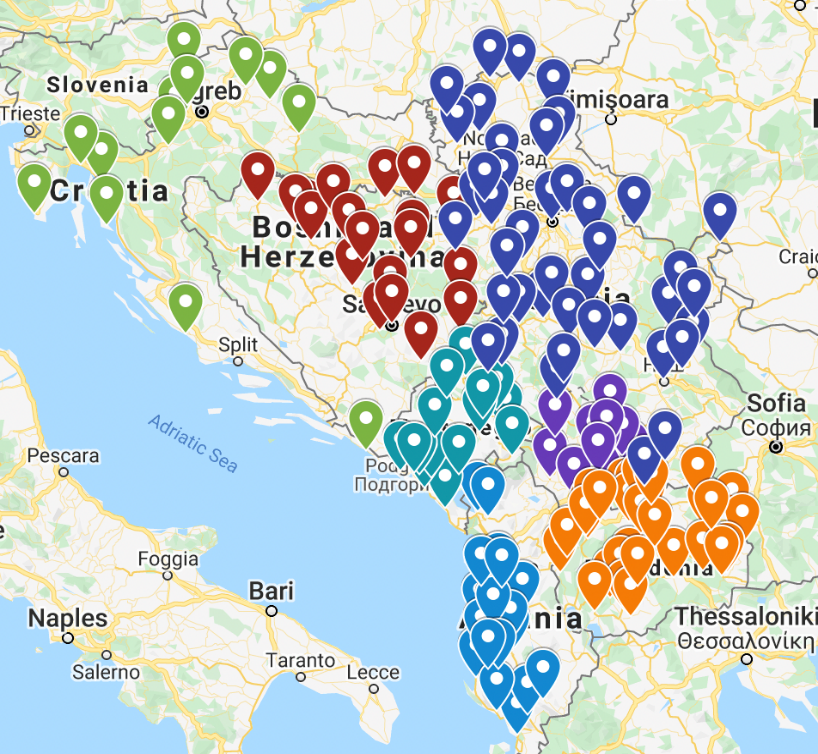 Lessons learned from municipalities using the Municipal Finance Self-Assessment (MFSA) to assess the potential impact of COVID-19 on local government finances
Tamara Nikolic, WB
Marjan Nikolov, CEA
Marina Jandrevska, Municipality of Kisela Voda
What is MFSA?
The MFSA is a tool developed by the World Bank to help cities assesses their financial health and identify actions to mobilize more local financial resources, prioritize public spending, manage and maintain public assets, strategically program investments, and access external financing.
Experience in using MFSA as a tool to assess the COVID-19 impact on LSG finances
Scenarios-building was used to assess the scale of the COVID-19 related impact to the local finances in LSGs and 

Provide platform for introducing short-term to mid-term actions for the LSGs to mitigate the impact of the COVID-19 context on the LSGs finances and public services provision.
Some of the recommendations
Procurement. Make an inventory of the most essential public procurement needs and limit non-essential procurement to divert the available financial resources towards the most essential services and procurements.
Increase own source revenues. Find additional revenue sources (grants and donations). 
Control of expenditures. Reallocation of expenditures for higher priority projects and activities. 
Unpaid liabilities. Establishing dynamics for timely payment of liabilities so that the issuance of work orders will depend on the inflow of funds in the budget. 
Subsidy for taxpayers. Possibility for postponed payment and payment in installments of the tax due in order to keep the economic activity. Providing additional advantages and incentivizing those taxpayers who pay local taxes and charges before the due date.
Cost of service delivery. Evaluate service delivery cost, as well as operating efficiency of utility companies and local service providers. 
Maintain and prioritization of capital projects. Accelerate the large scale infrastructure projects and capital investments. Prioritize the Capital investments plans.
Coordination with central authorities. Exchange of data with the national authorities on unemployed and social welfare beneficiaries to provide additional support if need it. Closely monitor the risks from the recurrence of the COVID-19 crisis and develop further and additional emergency budget scenarios (e.g. by using the MFSA tool).
CSO sector can be powerful instrument during the COVID-19, in providing services and support for categories in need. Municipalities should nurture this sector and keep it alive.
Conclusions
Strategy: Proper risk management strategies 

PFM: Mandatory budget reserves and cash reserves (mostly due to low capital realization) 

Policy: LSG with higher than average OSR in total revenues e.g. “rich” LSGs vs. “poor” LSGs

Communication: Property tax-regressive, deferred tax payment is not the same as tax foregone thus, does not really affect the tax morale/tax behavior of taxpayers e.g. those who pay will pay anyway. Conclusion is that on average if there is a decline of property tax payment this will mostly be due to the income effect rather than tax behavior effect.

Scope: Communal enterprises and LSGs
COVID-19 impact on local economy in Kisela Voda
Potential  Losers (Manufacturing industry, Wholesale and retail trade, Construction & Real Estate, Education)
Potential Winners (Medical supplies & services, Food processing & supermarkets, E-commerce, ICT)
Local business          less income             job losses           lower household and business spending
Lower external demand from the EU          negatively affect the economy, especially the exports
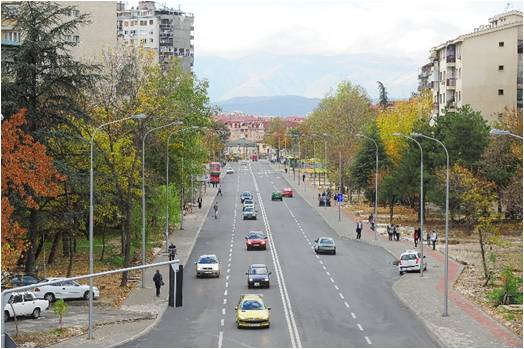 Recommendations:
Maintaining a good balance between expenditures and available resources (revenues in short, medium and long run)
Further increase of own-source capital revenues (land development fee)
Further increase of own-source capital revenues (revenues from selling assets)
Faster completion of the legalization process
Tax morale increase of the taxpayers
Control of expenditures
Unpaid liabilities
Find additional revenue sources (grants and donations)
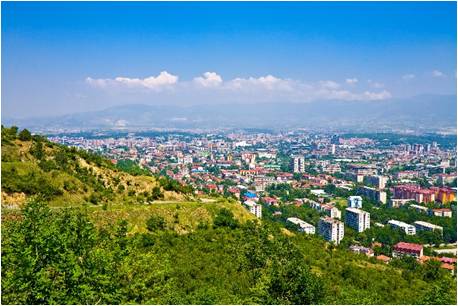 Resources on UPP and MFSA:
http://www.seecities.eu/seecities.eu/MFSA 
MFSA Learning program:
https://olc.worldbank.org/content/municipal-finances-learning-program-local-governments-self-paced 
Municipal Finances: A Handbook for Local Governments
https://openknowledge.worldbank.org/handle/10986/18725 
Better Cities, Better World: A Handbook on Local Government Self Assessment
https://openknowledge.worldbank.org/handle/10986/32120
MFSA Resources